Cells
What are cells?
Cells are the basic units of life
All living organisms have cells - whether it is one or a million
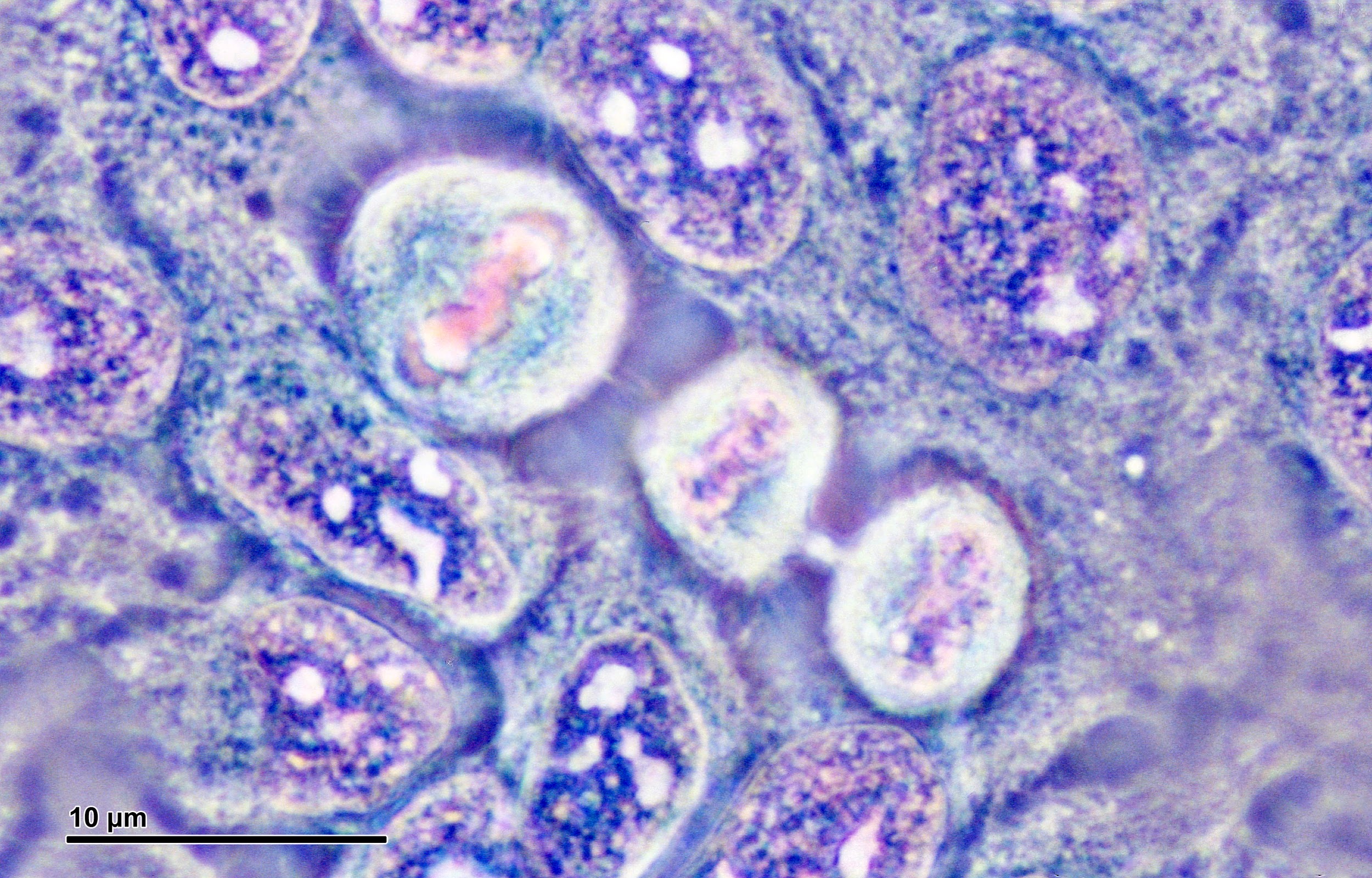 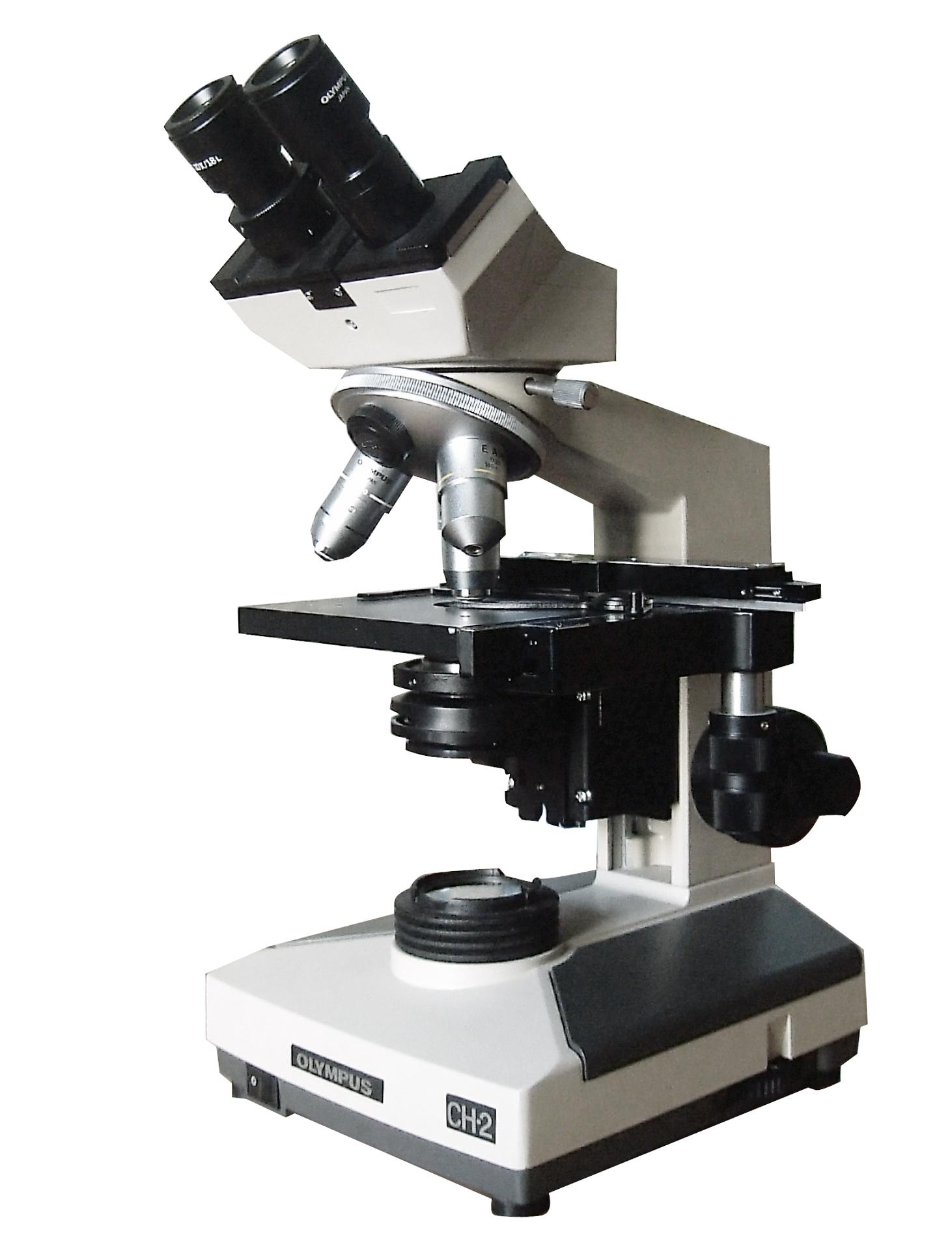 How do we study cells?
The compound light microscope!
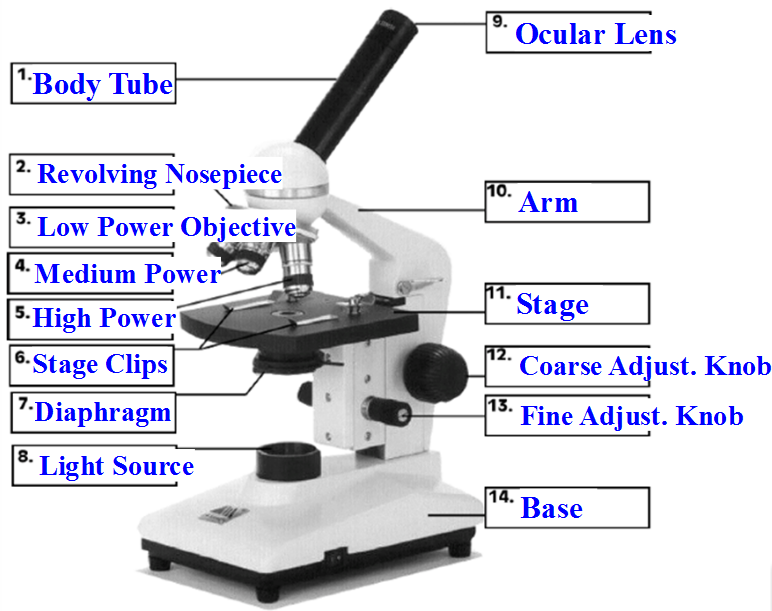 Parts of the Compound Microscope
Ocular Lens - Lens in the eyepiece (what you look through) -10X
Coarse Adjustment - Used to move the stage and what you focus first 
Fine Adjustment - Used to focus on higher objective lenses
Objective lenses - 4X, 10X, and 40X
Diaphragm - Changes the amount of light that comes through the stage 
Total Magnification = Ocular magnification x Objective magnification
Cell History & Scientists
Anton Von Leewenhoek - First to see bacteria and protists through microscope (mid-1600s)
Robert Hooke - Looked at thin slices of cork (a plant material) under microscope thought little boxes (cell walls) looked like the rooms they lived in, in the monastery, so named them "cells" (mid-1600s).
Matthias Schleiden - German scientist: concluded all plants are made of cells (1838)
Theodor Schwann - German scientist: concluded all animals are made of cells (1839)
Rudolf Virchow - Proposed that all cells come from preexisting cells (1855)
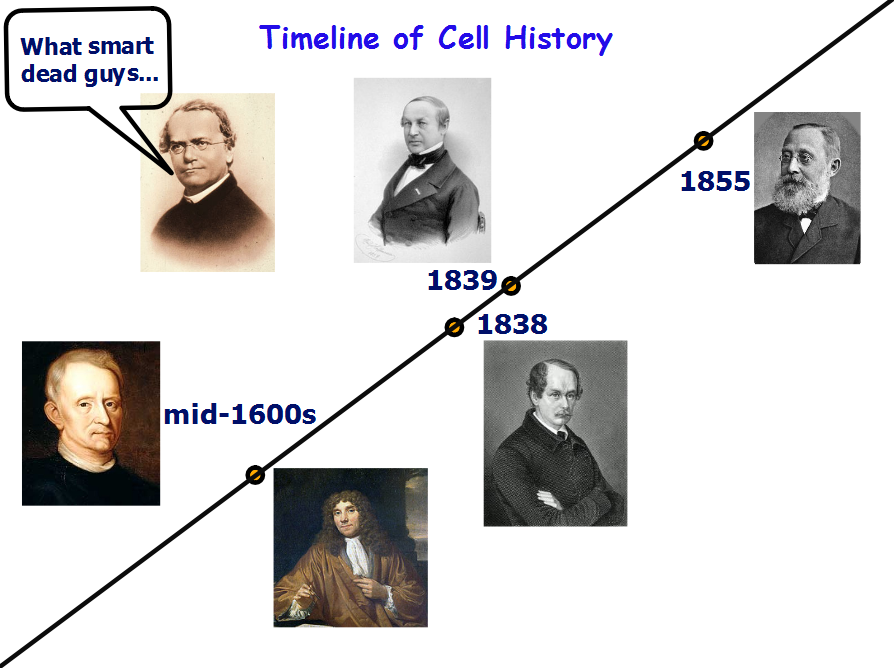 Their work led to...
Cell Theory:
All living things are composed of cells
Cells are the basic units of structure and function in living things
All new cells come from preexisting cells
The Cell Theory Song
Spontaneous Generation
Abiogenesis = The belief that life came from nonliving matter 
	Ex: Garbage left out will be replaced by rats
	Ex: Uncovered meat generates maggots
Francesco Redi (1668) and Louis Pasteur (1850s) worked to disprove spontaneous generation 
Video
Biogenesis = Generation of living things through other living things (reproduction)
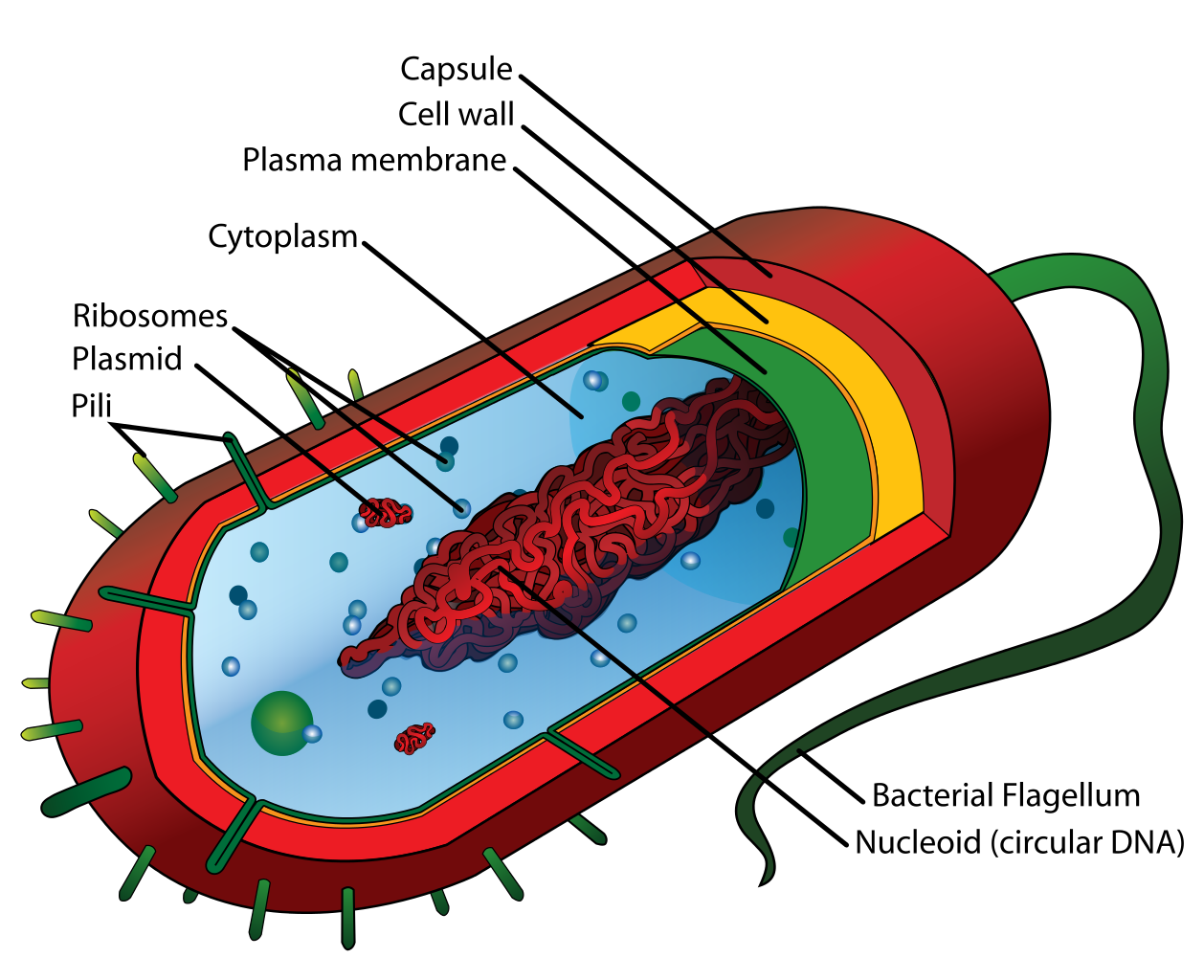 Prokaryotes
Single-celled (Unicellular)
Simplest of organisms
Characteristics:
No nucleus
DNA & RNA is loose in the cell membrane
No “membrane-bound” organelles
Does have cell membrane, ribosomes, DNA, cytoplasm, and cell wall
Flagella - helps move the cell move along surfaces
Example - Bacteria
Eukaryotes
More complex than prokaryotes
Can be unicellular or multicellular 
Characteristics:
Nuclear membrane surrounding nucleus
LOTS of membrane bound organelles
Mitochondria, chloroplast, nucleus
Examples
Plants, animals, fish, humans
Eukaryotes - Plant Cells
Characteristics:
Boxed shape and green  
Multicellular
Autotrophs - can synthesize its own food (producers)
Photosynthesis - chloroplasts (chlorophyll)
Cell walls made of cellulose
Large central vacuole
Examples - Trees, moss, ferns, flowers
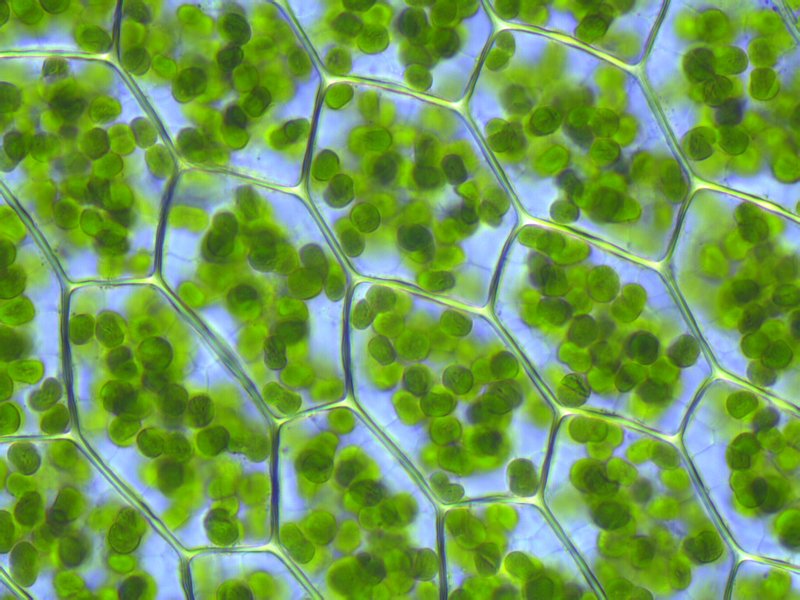 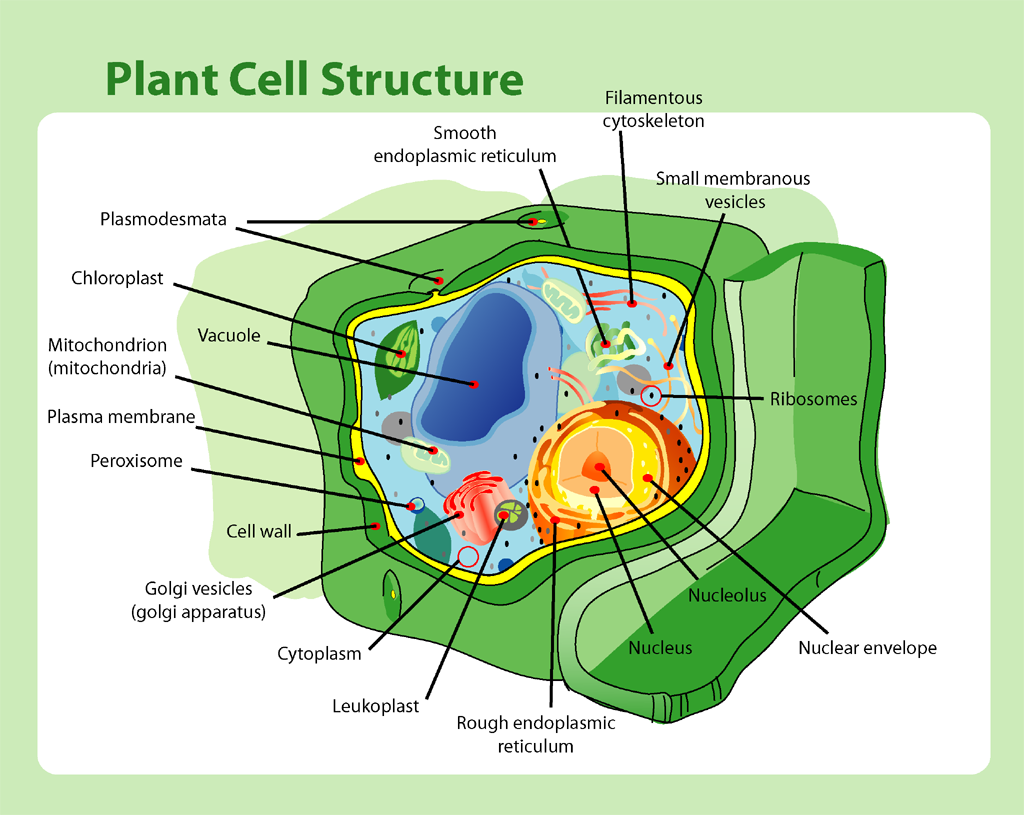 Eukaryotes - Animal Cells
Characteristics:
Multicellular
Heterotrophs - have to eat! (consumers)
No cell wall
Small vacuole
Round
Have centrioles
Examples - animals, fish, YOU!
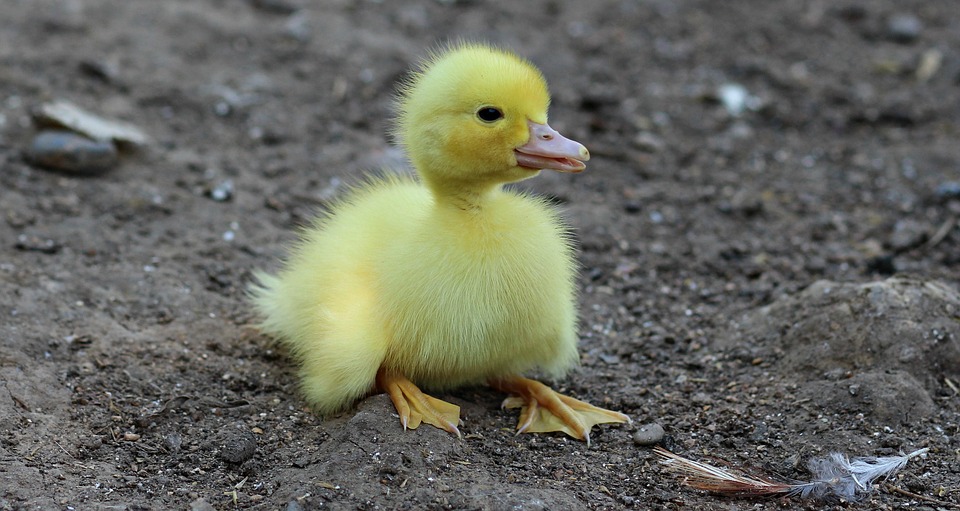 Animal Cell
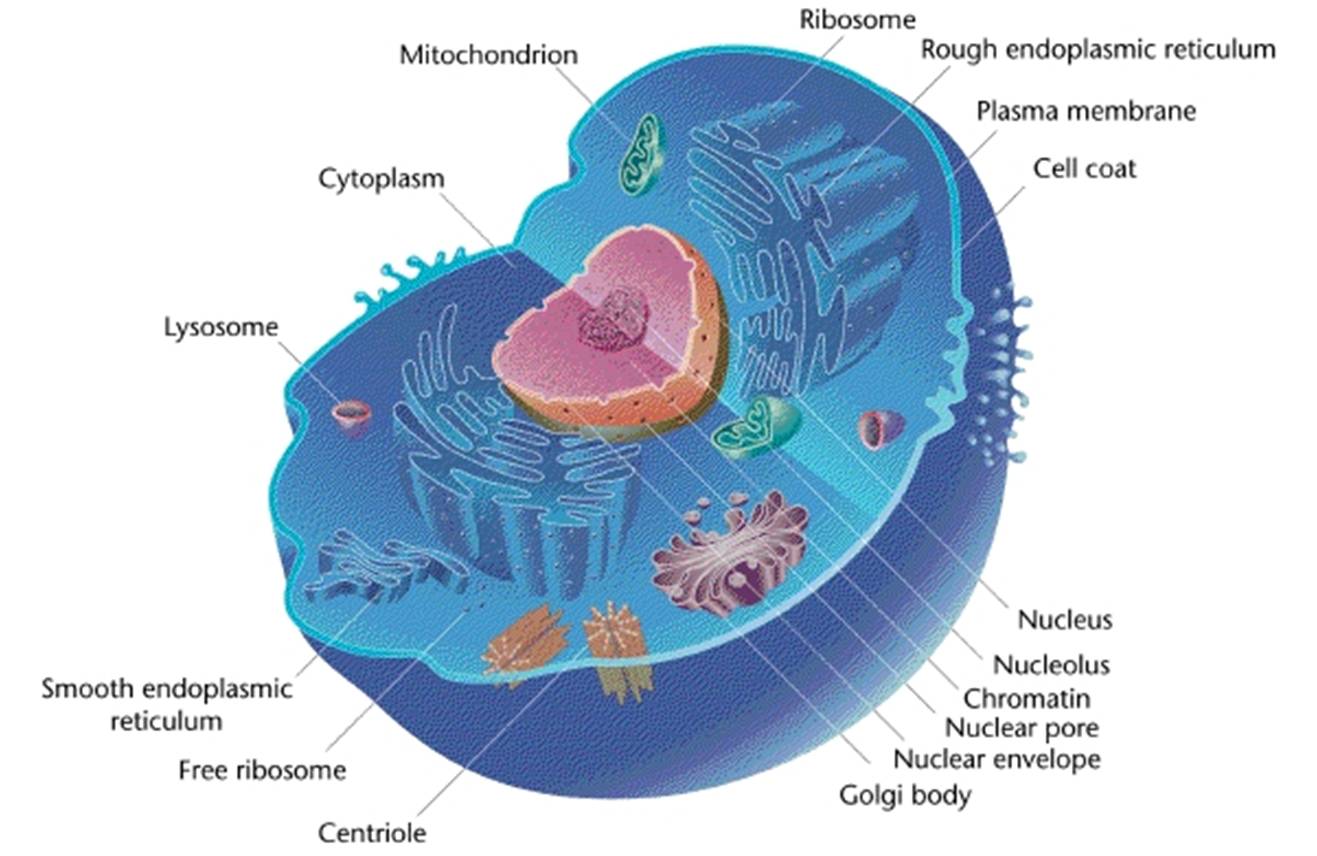 Prokaryotic and Eukaryotic Video
Video
Prokaryotic vs. Eukaryotic Cells
Prokaryotic vs. Eukaryotic Cells
Smaller/simpler
No nucleus 
No “membrane bound” organelles
DNA loose in cell 
Bacteria
Larger/complex
Multicellular 
Nucleus - DNA contained
Nuclear membrane
Many “membrane bound” organelles
Mitochondria, vacuoles, chloroplasts
Plants, animals, fish
Unicellular,
cell membrane, ribosomes, DNA, cytoplasm, cell wall*
Cell Organelles
Organelles  - “tiny organism” a small part of a cell that has a specific job within the cell 
*The structure of the organelle will determine its function
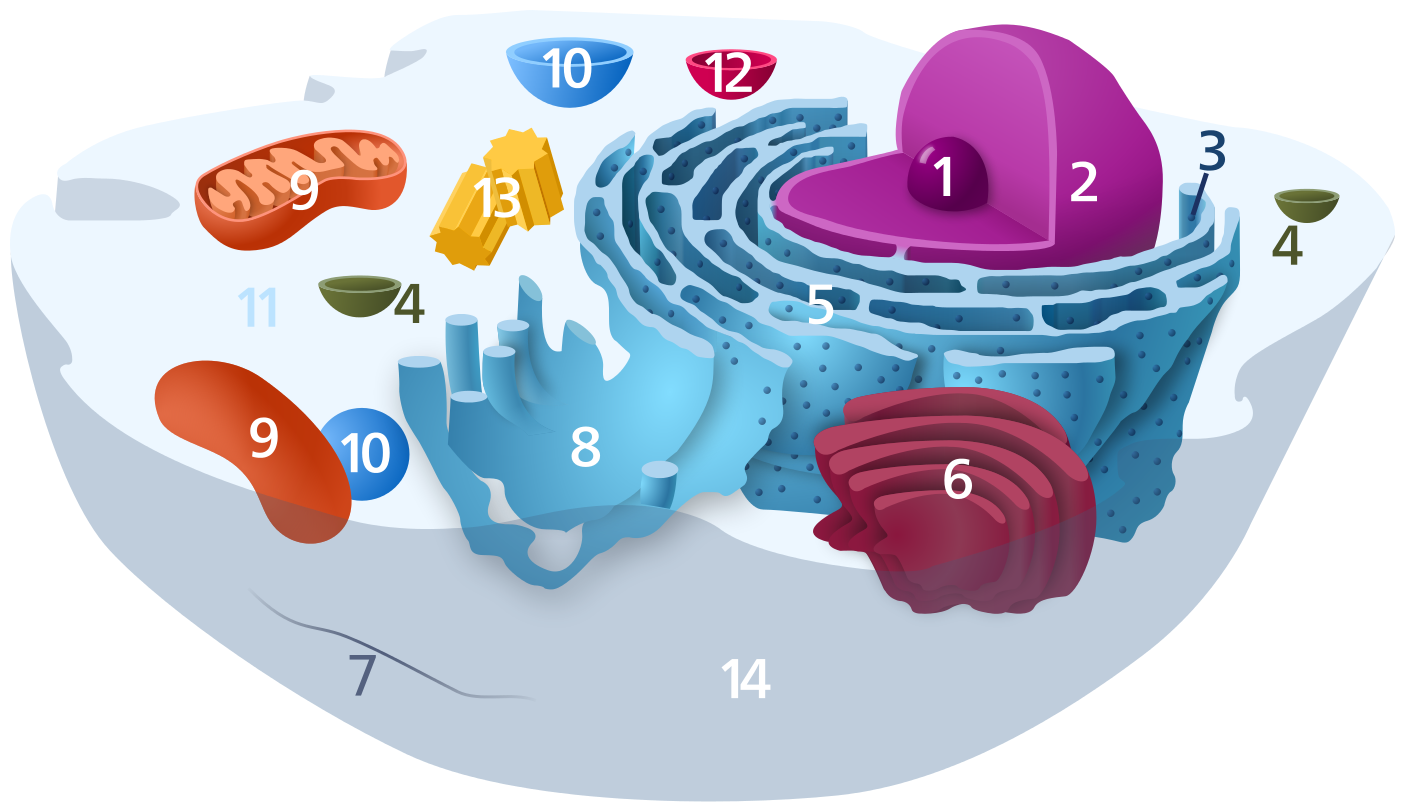 Nucleus
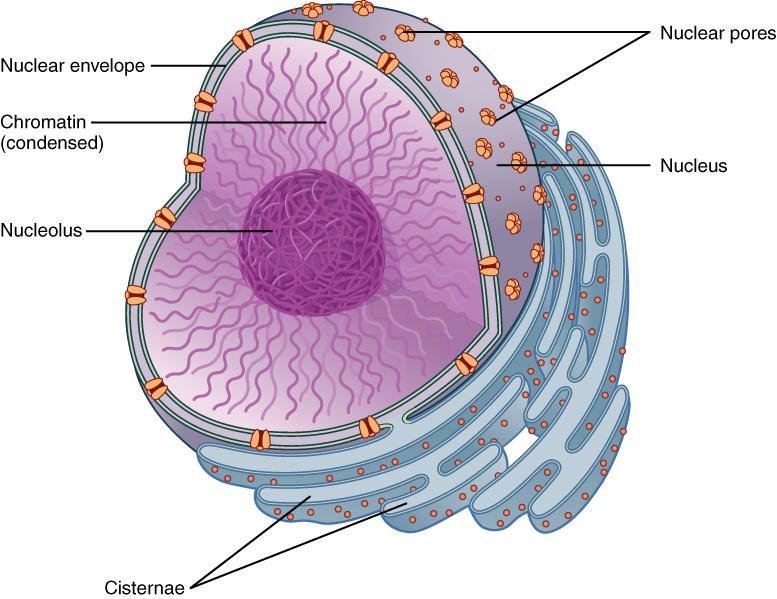 Helps control cell activities 
“Cell headquarters”
Contains DNA (chromatin)
Surrounded by the nuclear envelope
Separates genetic material from rest of cell (contained)
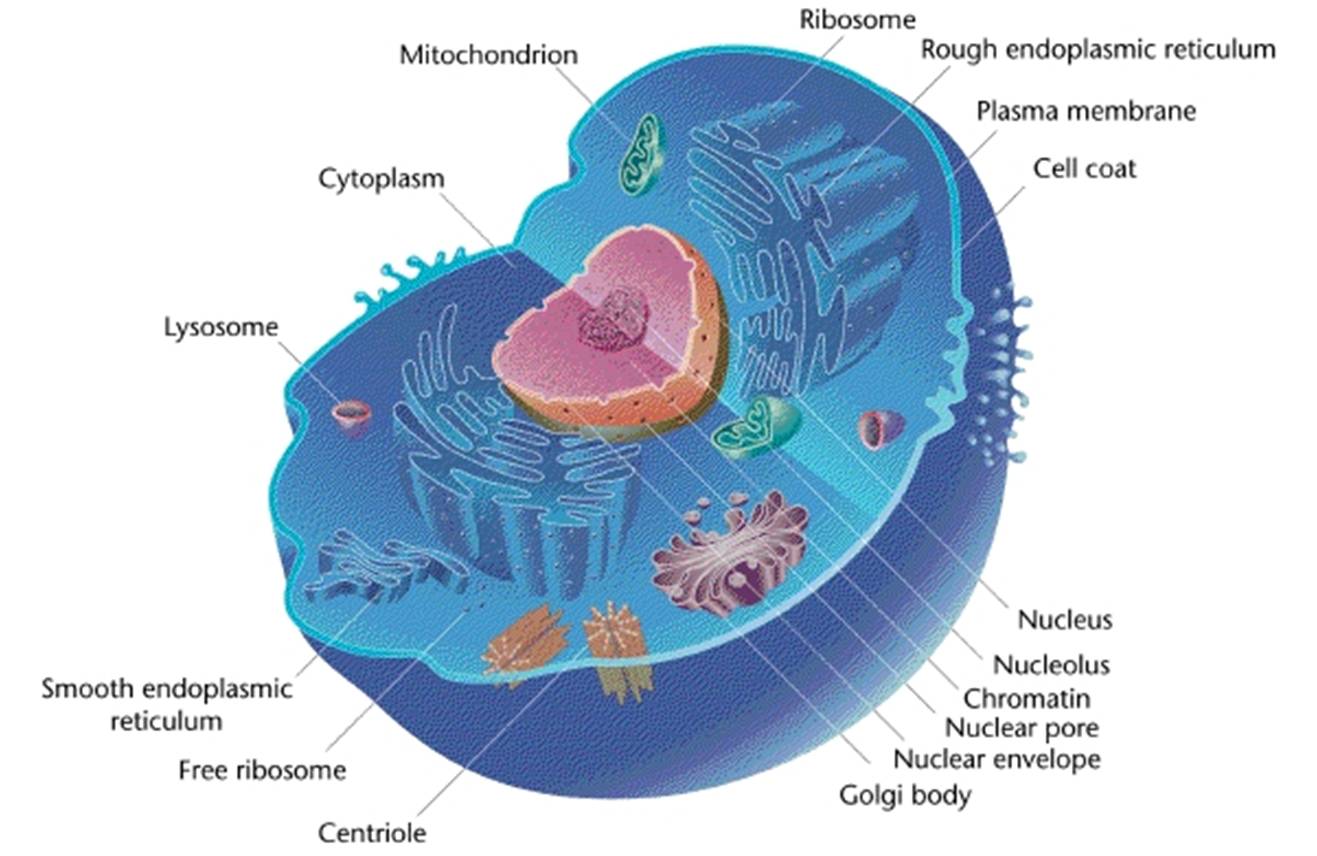 Cytoplasm
Cytoplasm - the portion of the cell outside of the nucleus 
Jelly-like substance that fills the cell
All cells have a cytoplasm
Mitochondria
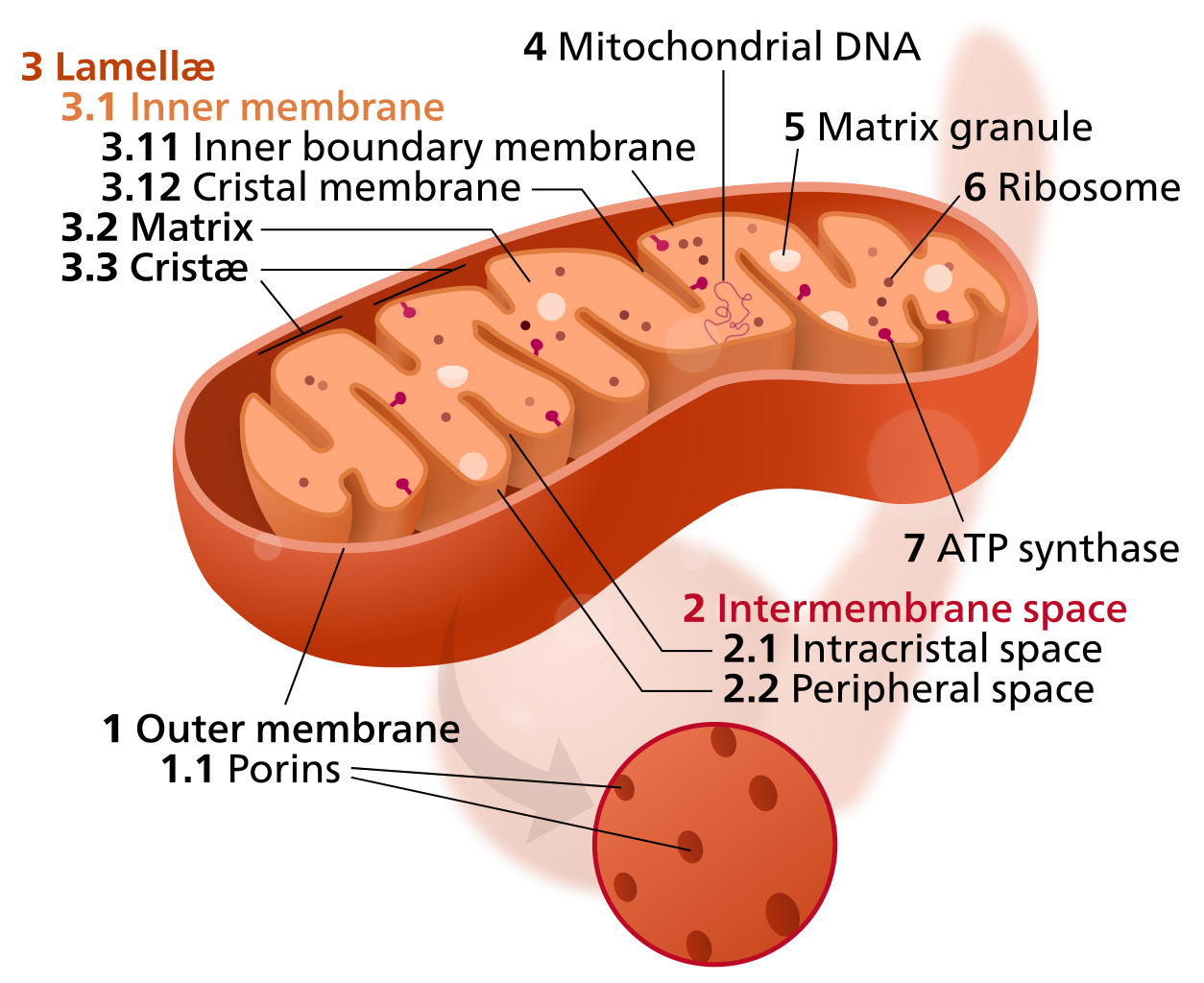 Creates energy (ATP) for the cell
The “powerhouse” of the cell
Folded inner membrane to increase surface area for energy production during cellular respiration
Ribosomes
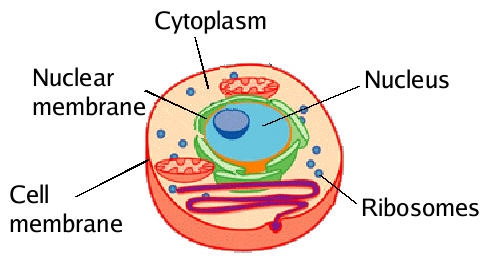 Made up of RNA and protein
Synthesizes proteins for the cell
Protein-making “factory”
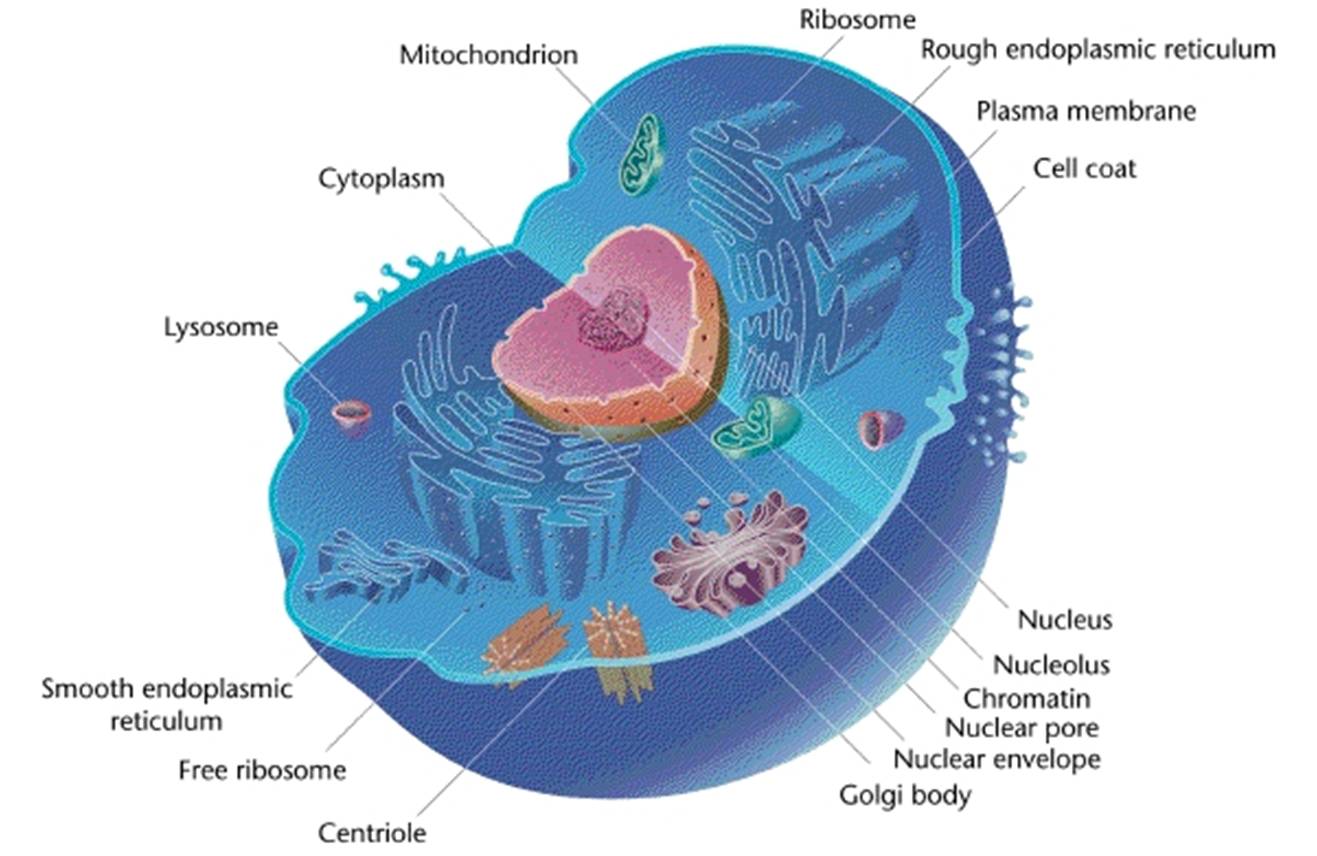 Centrioles
Help separate the chromosomes during cell division 
Not found in plants
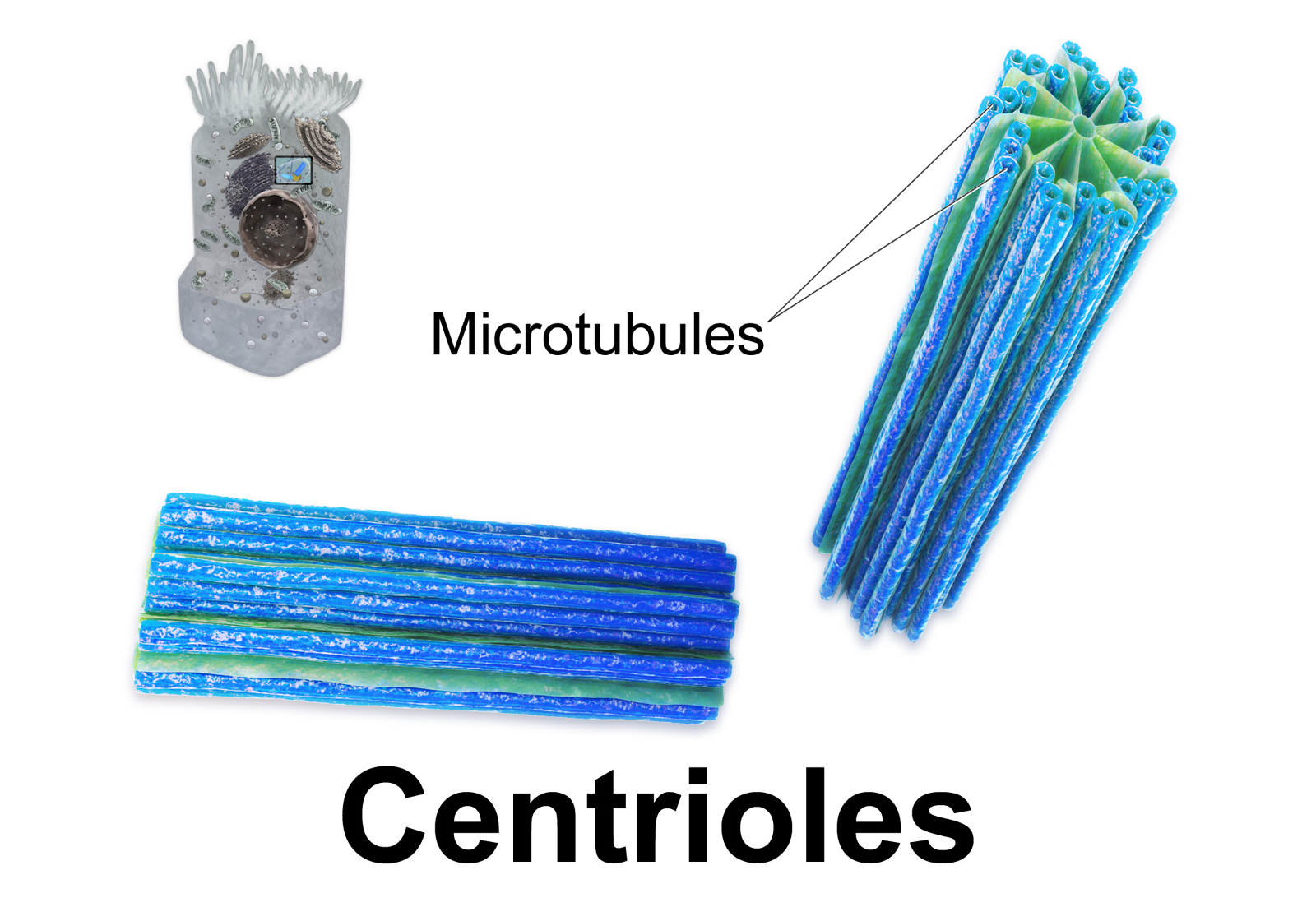 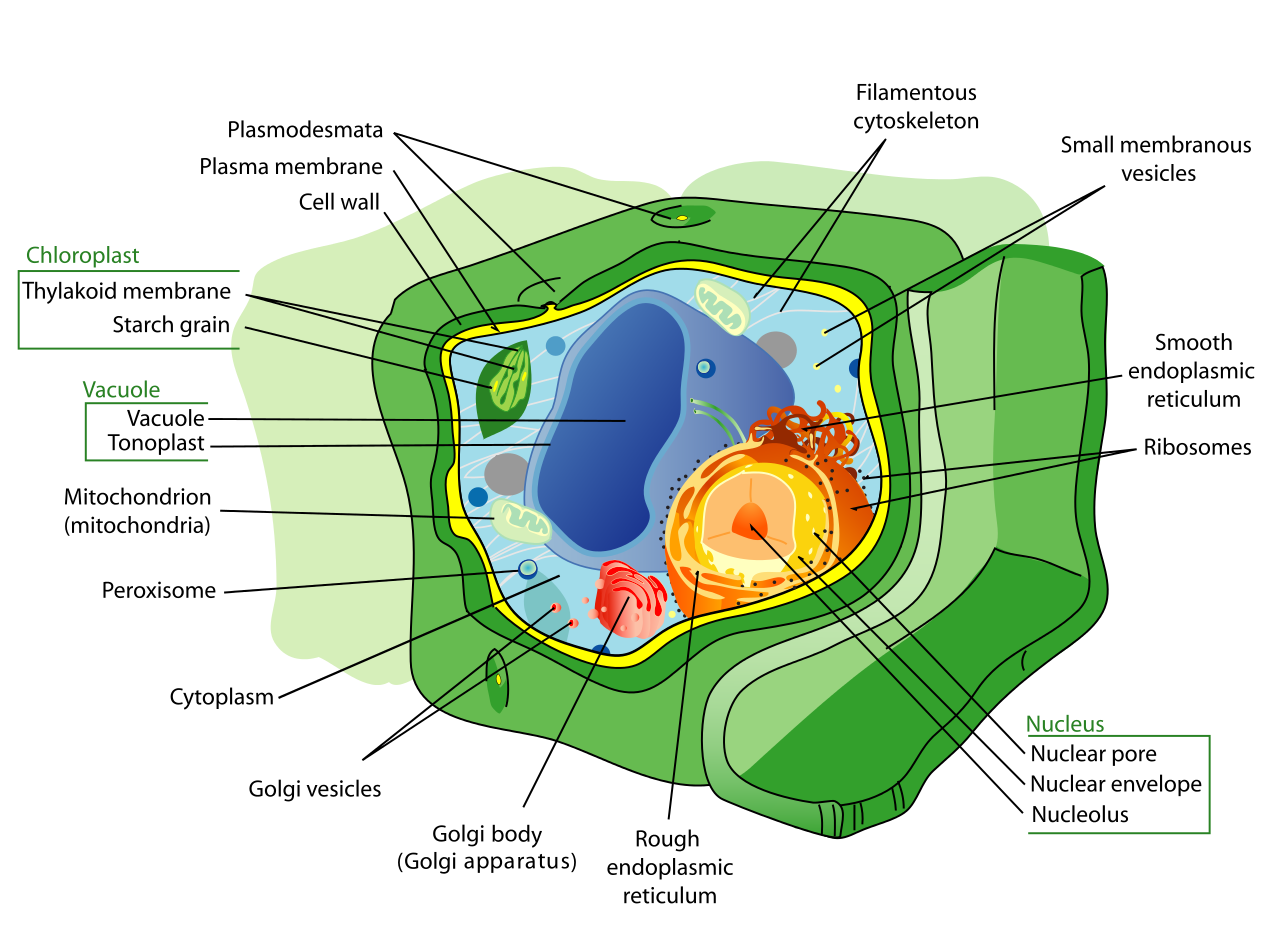 Cell Wall
Rigid structure used to support and protect plants
Made of cellulose
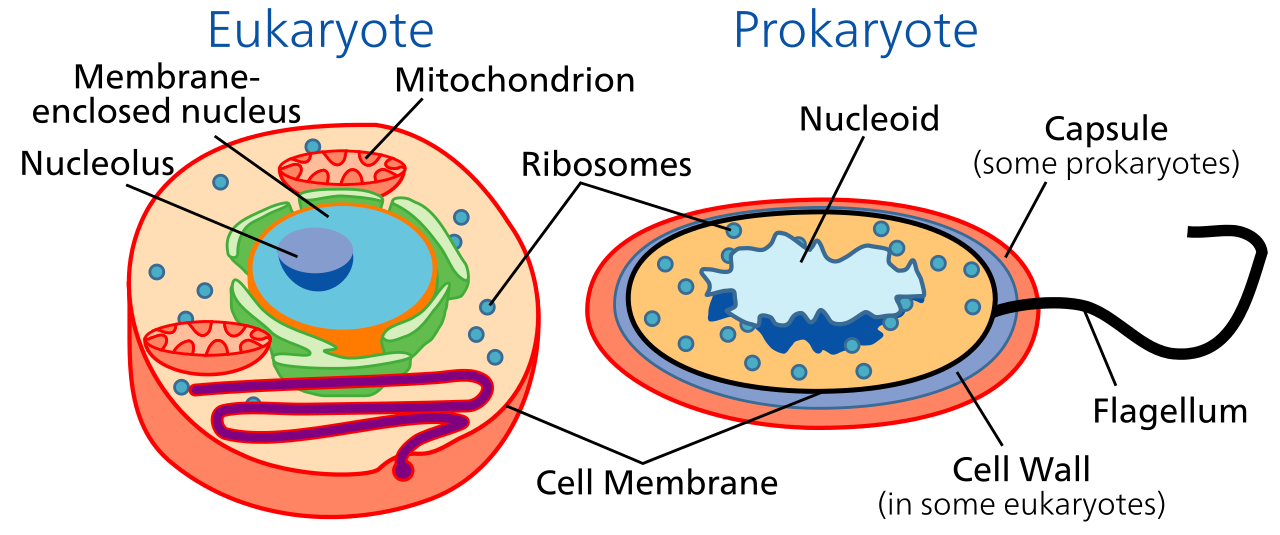 Cell Membrane
Lipid Bilayer (2 layers of lipids → phospholipids!) that surrounds the cell and controls what enters and leaves
Maintains homeostasis 
All cells have cell membranes
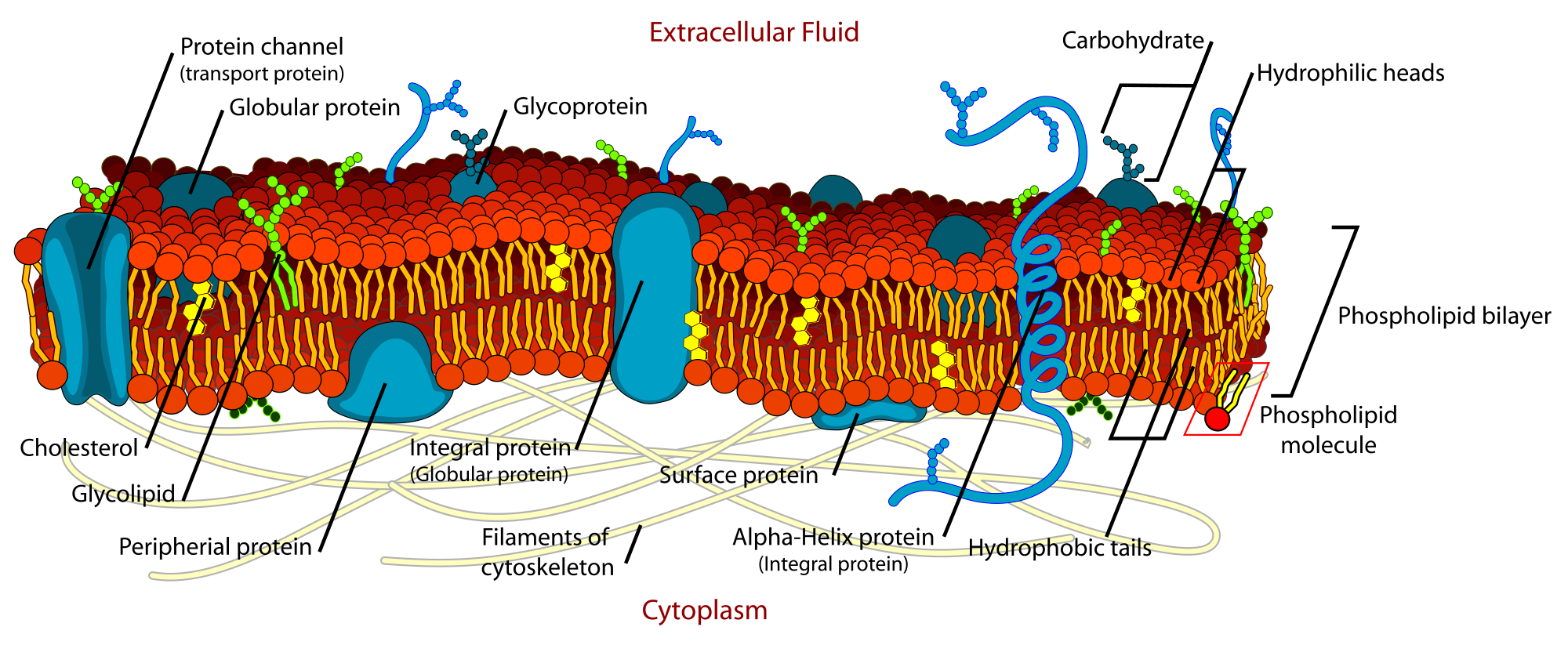 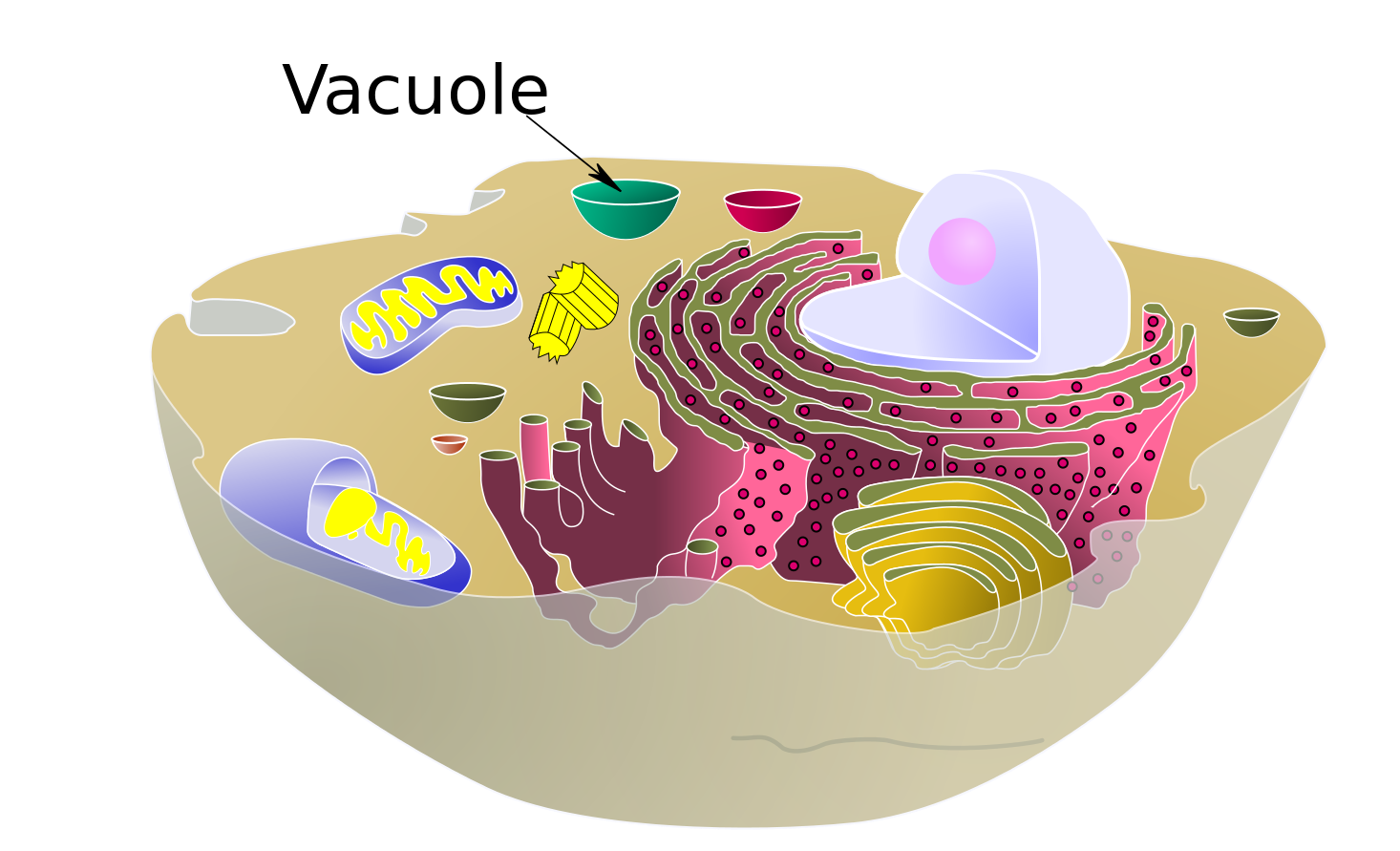 Vacuole
Membrane bound sac that stores food, water, and waste
One large central vacuole in plants
Animals have small vacuoles
Chloroplast
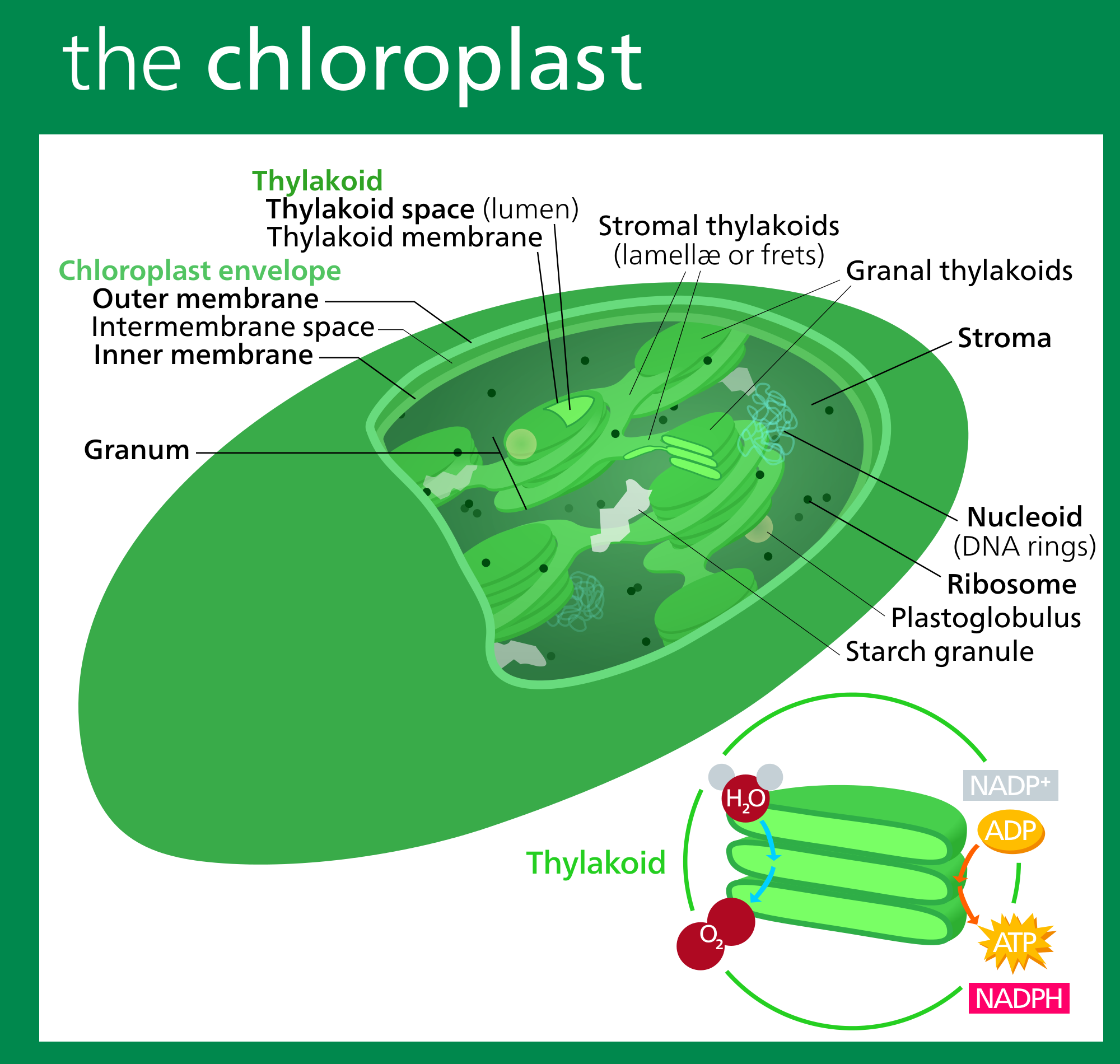 In plant cells
Produces food (glucose) for the cell through photosynthesis 
Green in color due to chlorophyll in the chloroplast
Lysosome
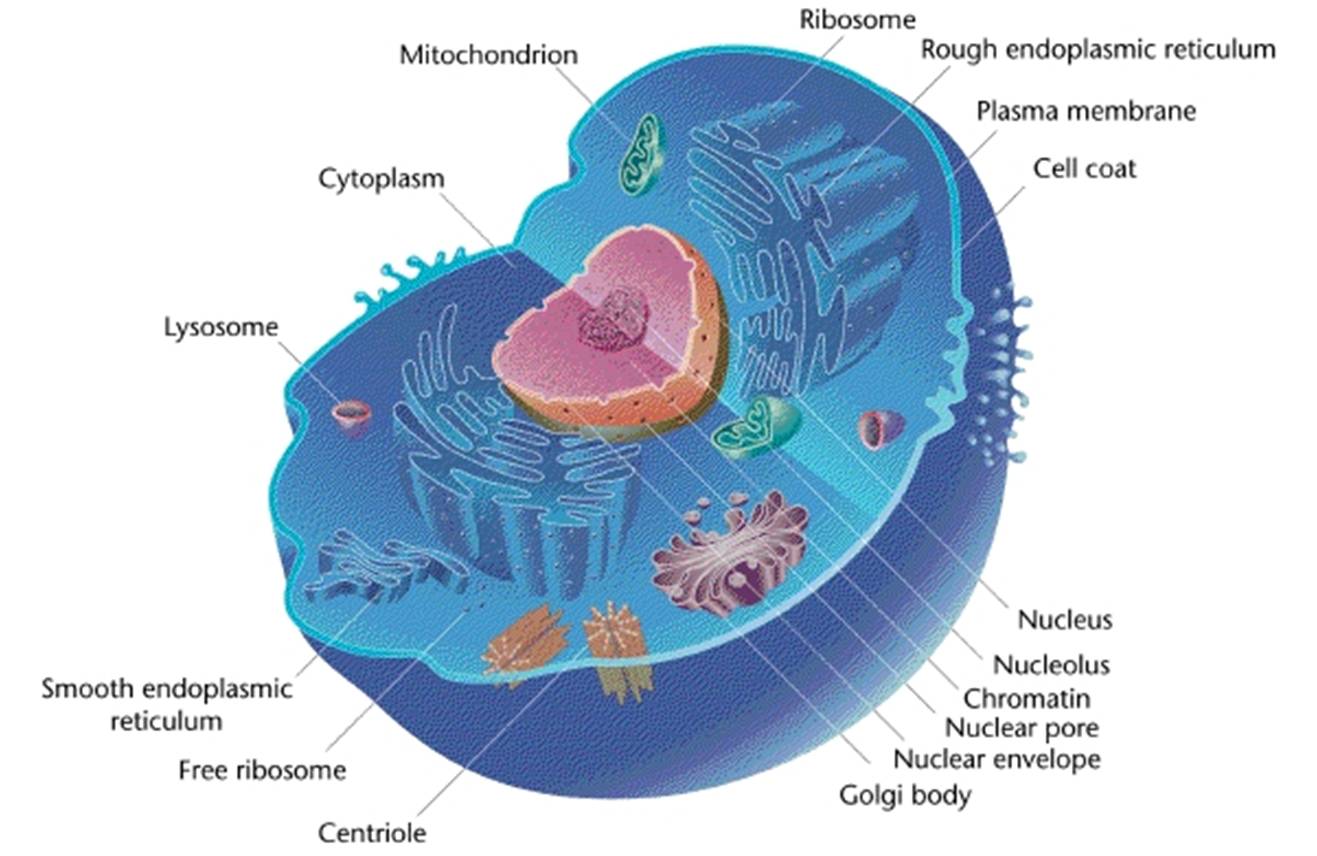 Digest old cells or cell parts
Contains enzymes to break down materials 
Found in animal cells
Intro to Cells video
Video
Animal vs Plant Cells
Animal vs Plant Cells
Box shaped
Green
Autotrophs
Have cell walls
Large vacuoles
Chloroplasts
Round
Heterotrophs
Small vacuoles
Have centrioles
Lysosomes
Eukaryotes
Multicellular
Cell membrane
Nucleus
Ribosomes
Mitochondria 
Cytoplasm